Soil water dynamics in forested and irrigated sites in Cyprus
Marinos Eliades*, Adriana Bruggeman*, Hakan Djuma*, Melpomeni Siakou*, Panagiota Venetsanou*, Christos Zoumides*, Christof Huebner ^
* Energy, Environment and Water Research Center, The Cyprus Institute; ^TRUEBNER GmbH, Neustadt, Germany (www. truebner.de)
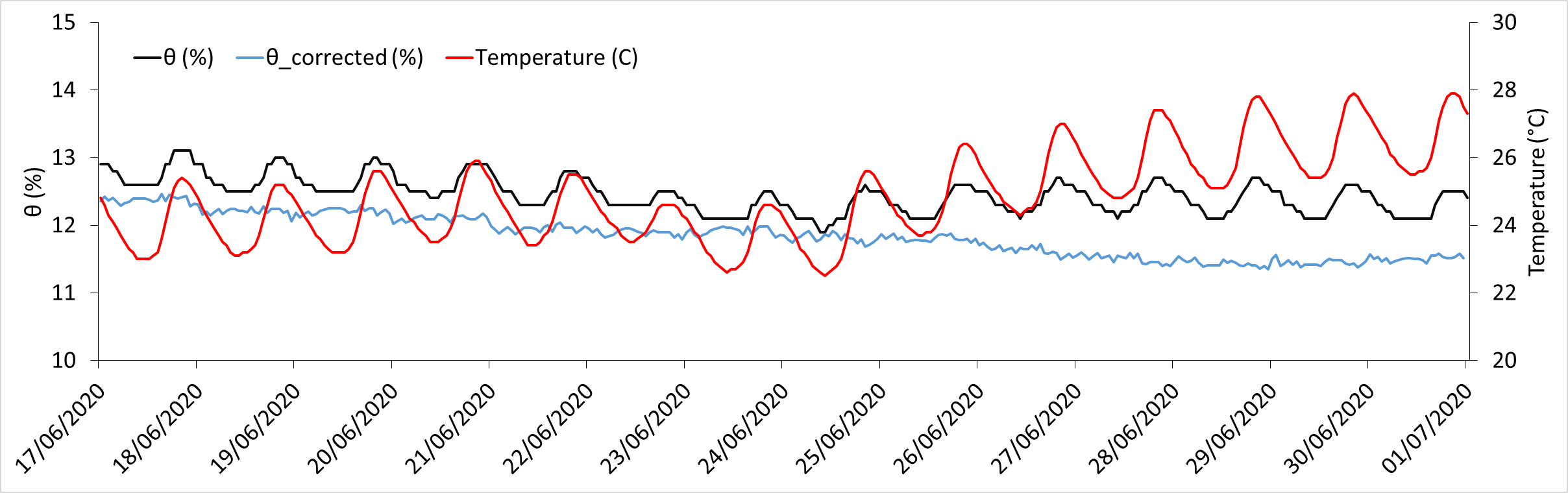 Water storage in soil is a dynamic process that changes with soil, vegetation and climate properties
The overall objective is to derive soil-water retention curves at forested and irrigated sites in Cyprus from in-situ soil moisture and soil water potential observations 
The shape of water retention curves can be characterized by the van Genuchten model:
Soil water observations can be corrected for temperature with a calibration equation derived from the time series (Saito et al, 2013)
θ, θr,, θs: water content, residual water content, total saturated water content (%)
a­, N, M: empirical constants 
h: soil water potential (cm)
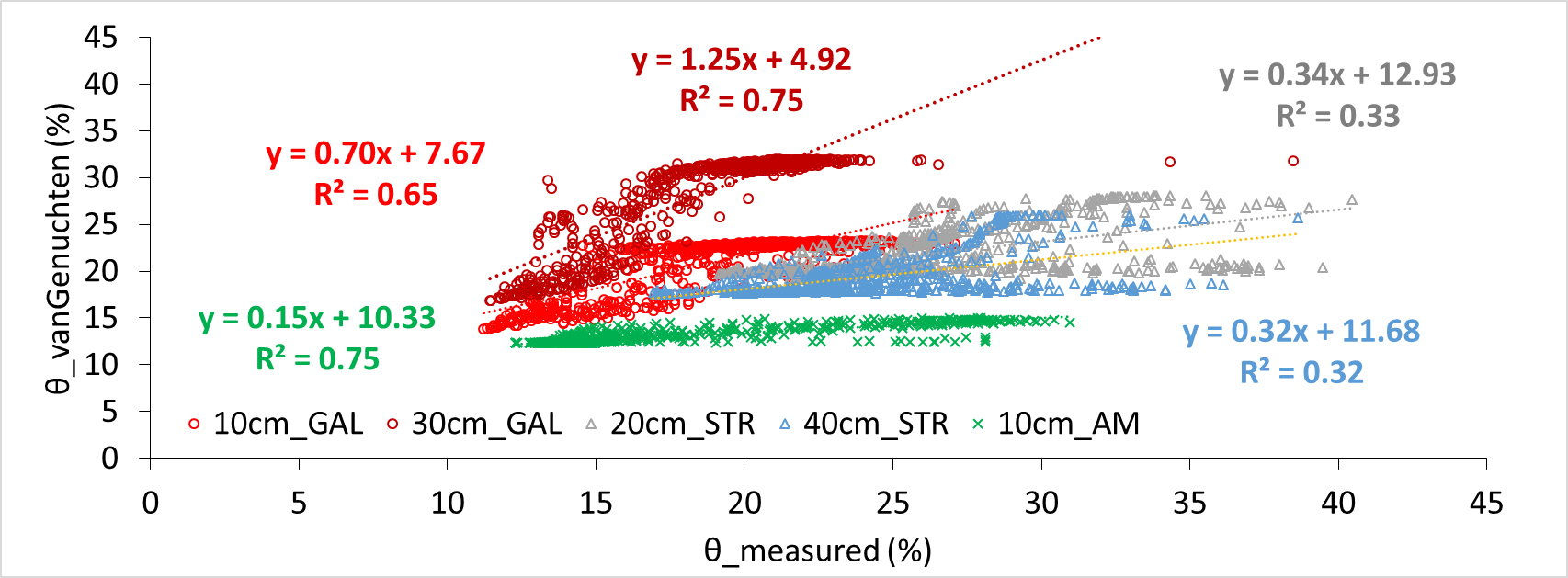 Soil water content derived from the soil water potential measurements with the van Genuchten model gave good relations with the measured soil water for 3 of the 6 sensor locations
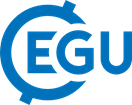 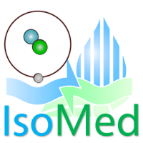 Contact: m.eliades@cyi.ac.cy